Правапіс мяккага знака і апострафа.Правапіс падоўжаных зычных
ЛЕКЦЫЯ-ПРЭЗЕНТАЦЫЯ
па БЕЛАРУСКАЙ МОВЕ
для слухачоў падрыхтоўчага аддзялення 
і падрыхтоўчых курсаў

Складальнік  –   
дацэнт кафедры давузаўскай падрыхтоўкі 
і прафарыентацыі  С.В. Чайкова
План
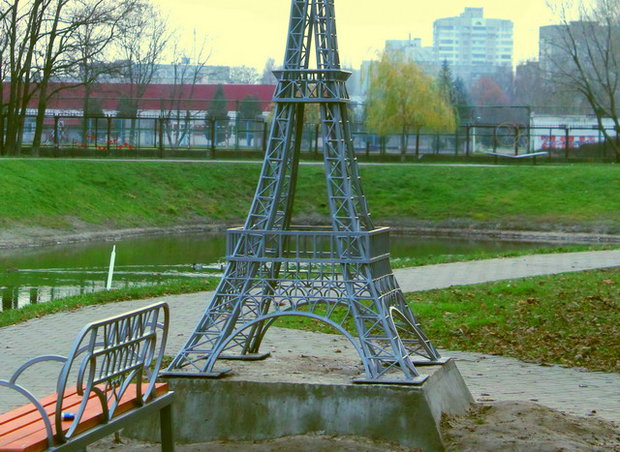 1. Правапіс змякчальнага 
мяккага знака.

2. Правапіс раздзяляльнага мяккага знака.

3. Правапіс падоўжаных зычных.

4. Правапіс апострафа.
1.Правапіс змякчальнага мяккага знака
1.Правапіс змякчальнага мяккага знака(працяг 1)
1.Правапіс змякчальнага мяккага знака(працяг 2)
2. Правапіс раздзяляльнага мяккага знака
3. Правапіс падоўжаных зычныхПРАВА
4. Правапіс  апострафа
4. Правапіс апострафа (працяг)
Дзякуй за ўвагу!
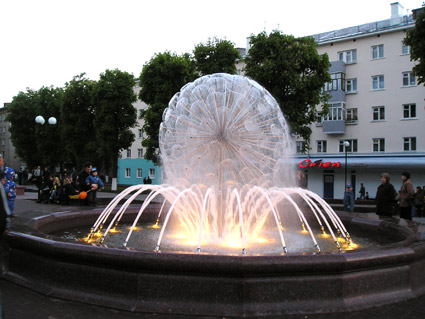